Piedmont UniversityWalker College of Business 2021-2022 SACS MBA Report
2021-2022 MBA ReportAttachment  1
Assessment Value Chain
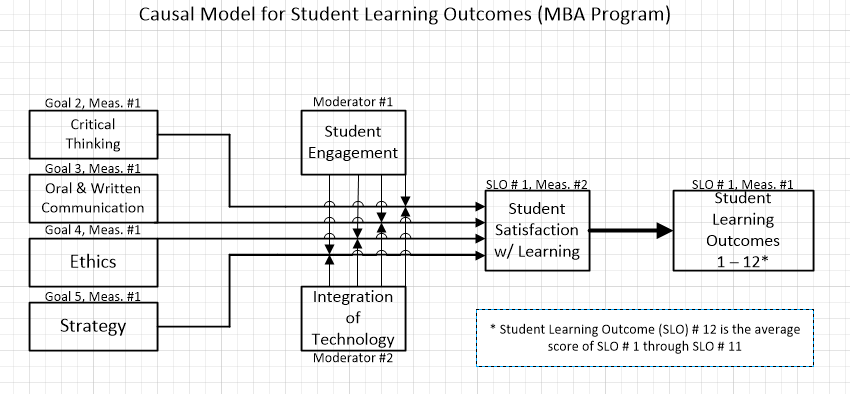 Attachment 1 depicts the causal model showing 
the relationship between causal variables, 
moderator variables, and the outcome variable – 
student satisfaction with learning (SSL).  
By adjusting (through the use of action plans) the 
causal and moderating variables we produce the 
outcome variable – SSL which in turn produces 
the desired impact – increased scores on the 
external Peregrine test.
.801*
* Pearson    Bivariate 
   Correlation
CausalFactors
Outcome (SSL)
Impact (SLO)
Moderators
2
2021-2022 MBA ReportAttachment 2
AY 2021-2022 MBA Program
ACBSP CPC Program Planned Contact Hours
Direct and Integrated Topic Hours are Broken Out
The ACBSP standard syllabi containing the base data for each course shown above as noted in review date is scheduled for a complete redevelopment by the faculty during August 2017.  A completely new roll up is only performed every three years. This update is more important than usual because we have added Data Science to the Undergraduate Business Program and this will change many of the courses. 
Course credit hours and program length both meet or exceed institution requirements for credit hours per course and credit hours per degree. 
Piedmont University Faculty and Academic Policies and Procedures, Section 4.1.A
2021-2022 MBA Report
2021-2022 MBA Report
2021-2022 MBA Report
2021-2022 MBA Report
2021-2022 MBA Report
2021-2022 MBA Report
2021-2022 MBA Report
2021-2022 MBA Report
2021-2022 MBA Report
2021-2022 MBA ReportAttachment 19